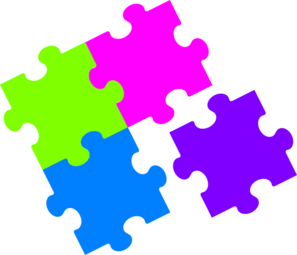 LogicalInference 1introduction
Chapter 9
Some material adopted from notes by Andreas Geyer-Schulz,, Chuck Dyer, and Mary Getoor
Overview
A: Model checking for propositional logic
Rule based reasoning in first-order logic
Inference rules and generalized modes ponens
Forward chaining
Backward chaining
Resolution-based reasoning in first-order logic
Clausal form
Unification
Resolution as search
Inference wrap up
From Satisfiability to Proof
To see if a satisfiable KB entails sentence S, see if KB  S is satisfiable
If it is not, then the KB entails S
If it is, then the KB does not entail S
This is a refutation proof
Consider the KB with (P, P=>Q, ~P=>R)
Does the KB it entail Q?  R?
Does the KB entail Q?
KB
PP=>Q~P=>R
P
P=>Q
~P => R
~Q
P
~P v Q
P v R
~Q
Q
An empty clause represents a contradiction
We assume that every sentence in the KB is true. Adding ~Q to the KB yields a contradiction,  so ~Q must be false, so Q must be true.
Does the KB entail R?
KB
PP=>Q~P=>R
P
P=>Q
~P => R
~R
P
~P v Q
P v R
~R
Q
Q v R
P
Q
Adding ~R to KB does not produce a contradiction after drawing all possible conclusions, so it could be False, so KB doesn’t entail R.
Propositional logic model checking
Given KB, does a sentence S hold?
All of the variables in S must be in the KB
Basically generate and test:  
Consider models M in which every sentence in the KB is TRUE
If M S , then S is provably true
If M S, then S is provably false
Otherwise (M1 S  M2 S): S is satisfiable but neither provably true or provably false
Efficient PL model checking (1)
Davis-Putnam algorithm (DPLL) is generate-and-test model checking with several optimizations:

Early termination: short-circuiting of disjunction or conjunction sentences
Pure symbol heuristic: symbols appearing only negated or un-negated must be FALSE/TRUE respectively

e.g., in [(AB), (BC), (CA)] A & B are pure, C impure. Make pure symbol literal true: if there’s a model for S, making pure symbol true is also a model
Unit clause heuristic: Symbols in a clause by itself can immediately be set to TRUE or FALSE
Using the AIMA Code
expr parses a string, and returns a logical expression
python> python
Python ...
>>> from logic import *
>>> expr('P & P==>Q & ~P==>R')
((P & (P >> Q)) & (~P >> R))

>>> dpll_satisfiable(expr('P & P==>Q & ~P==>R'))
{R: True, P: True, Q: True}

>>> dpll_satisfiable(expr('P & P==>Q & ~P==>R & ~R'))
{R: False, P: True, Q: True}

>>> dpll_satisfiable(expr('P & P==>Q & ~P==>R & ~Q'))
False

>>>
dpll_satisfiable returns a model if satisfiable else False
The KB entails Q but does not entail R
Efficient PL model checking (2)
WalkSAT: a local search for satisfiability: Pick a symbol to flip (toggle TRUE/FALSE), either using min-conflicts or choosing randomly
…or use any local or global search algorithm
Many model checking algorithms & systems:
E.g.: MiniSat: minimalistic, open-source SAT solver developed to help researchers & developers use SAT”
E.g.: International SAT Competition (2002…2018): identify new challenging benchmarks & to promote new solvers for  Boolean SAT”
AIMA KB Class
>>> kb1 = PropKB()
>>> kb1.clauses
[]
>>> kb1.tell(expr('P==>Q & ~P==>R'))
>>> kb1.clauses
[(Q | ~P), (R | P)]
>>> kb1.ask(expr('Q'))
False
>>> kb1.tell(expr('P'))
>>> kb1.clauses
[(Q | ~P), (R | P), P]
>>> kb1.ask(expr('Q'))
{}
>>> kb1.retract(expr('P'))
>>> kb1.clauses
[(Q | ~P), (R | P)]
>>> kb1.ask(expr('Q'))
False
PropKB is a subclass
A sentence is converted to CNF and the clauses added
The KB does not entail Q
After adding P the KB does entail Q
Retracting P removes it and the KB no longer entails Q
Fin
11